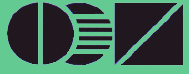 Institute of Physics and Power Engineering
ISTC CEG-CM 5th Meeting
Dr. A. Lukyanov
Determination of parameters of fission product
release from VVER irradiated fuel under
beyond design basis accident conditions
February 9-13, 2004, CEA, Paris, France
					Presented by Alexander Lukyanov
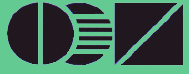 Institute of Physics and Power Engineering
Proposal Content
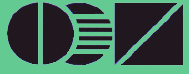 Institute of Physics and Power Engineering
Aerosol’s Terms Definition in Containment Code KUPOL-M
Concentration
Water content
Dustiness
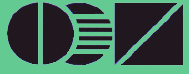 Institute of Physics and Power Engineering
Aerosols Transport Models in Containment Code KUPOL-M
Line     Time
	0
	3
	7
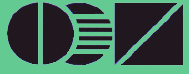 Institute of Physics and Power Engineering
Coagulation Modeling
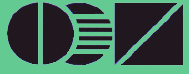 Institute of Physics and Power Engineering
Aerosol Dynamics Modeling
1 - Starting value
2 - Condensation influence
3 - Condensation + coagulation
4 - Coagulation influence
1 - Coagulation influence
2 - Condensation influence
3 - Condensation + coagulation
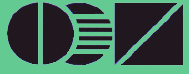 Institute of Physics and Power Engineering
Aerosol Dynamics Modeling – What is new
Thermohydraulic code itself (KUPOL-M version 1.10) took part in the first stage of the international standard problem on containment thermohydraulics (ISP-47) which was performed during 2002-2003 on the basis of French experiments on TOSQAN and MISTRA facilities in Saclay;
Special procedure of solving integral-differential equation for the dispersed particles distribution function was developed and tested numerically;  
Coupling between thermohydraulic KUPOL code and aerosols dynamics model presented was performed giving possibility for tied analysis of the fission products propagation toward and into containment;
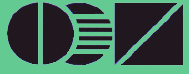 Institute of Physics and Power Engineering
What is new – semi empirical model of low-volatile FPrelease by combination of intra- and inter-granular diffusion:
Gas phase diffusion (accounting porosity of the pellet)
In  combination with Si(r) determined by solid state diffusion in the grain
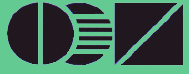 Institute of Physics and Power Engineering
Aerosol Dynamics Modeling – What is new
Some row results of Cs isothermal release
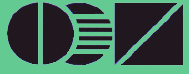 Institute of Physics and Power Engineering
FP Aerosol Source Term Experimental Definition
1 -   High temperature furnace
2 -   Filters set
3 -   Bubble condensor
4 -   Heater
5 -   Flowmeter
6 -   Ventillation
7 -   Steam supply
8 -   Gas supply
9 -   Kr detector
10 - Gas sampler
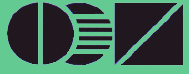 Institute of Physics and Power Engineering
Source Term Definition for VVER Irradiated Fuel
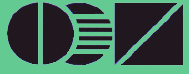 Institute of Physics and Power Engineering
Conditions Of Performed Experiments With Irradiated Fuel
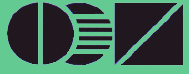 Institute of Physics and Power Engineering
FP Aerosol Source Term Experimental Definition
What is new:

Comparative measurements in steam containing atmosphere were conducted;

Oxygen partial pressure measurement in inert atmosphere is provided;

Temperature range is to be extended up to 2500 oC;

Influence of the structure materials in hot zone (Zr, stainless steel) on FP aerosol formation is to be determined.